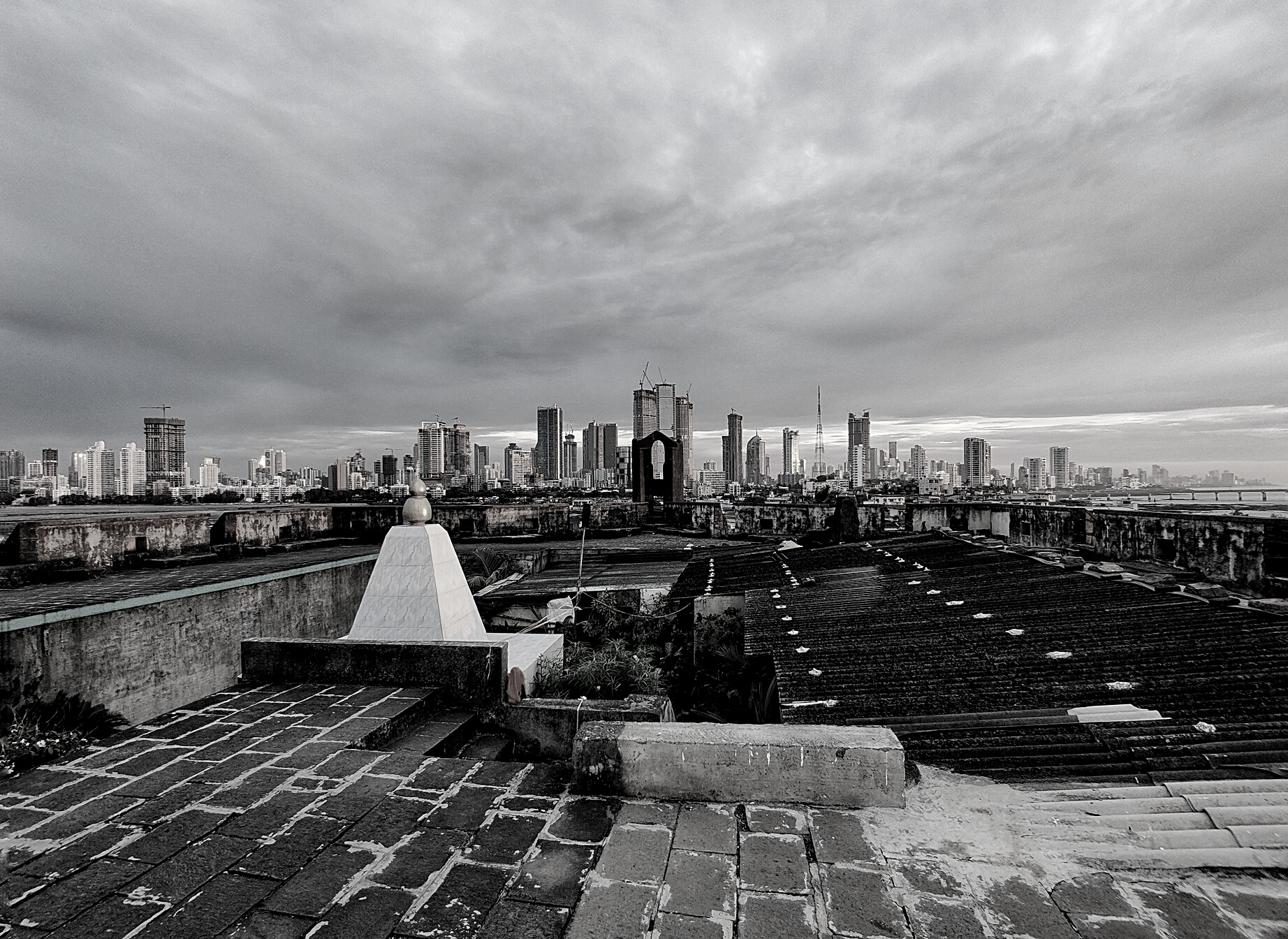 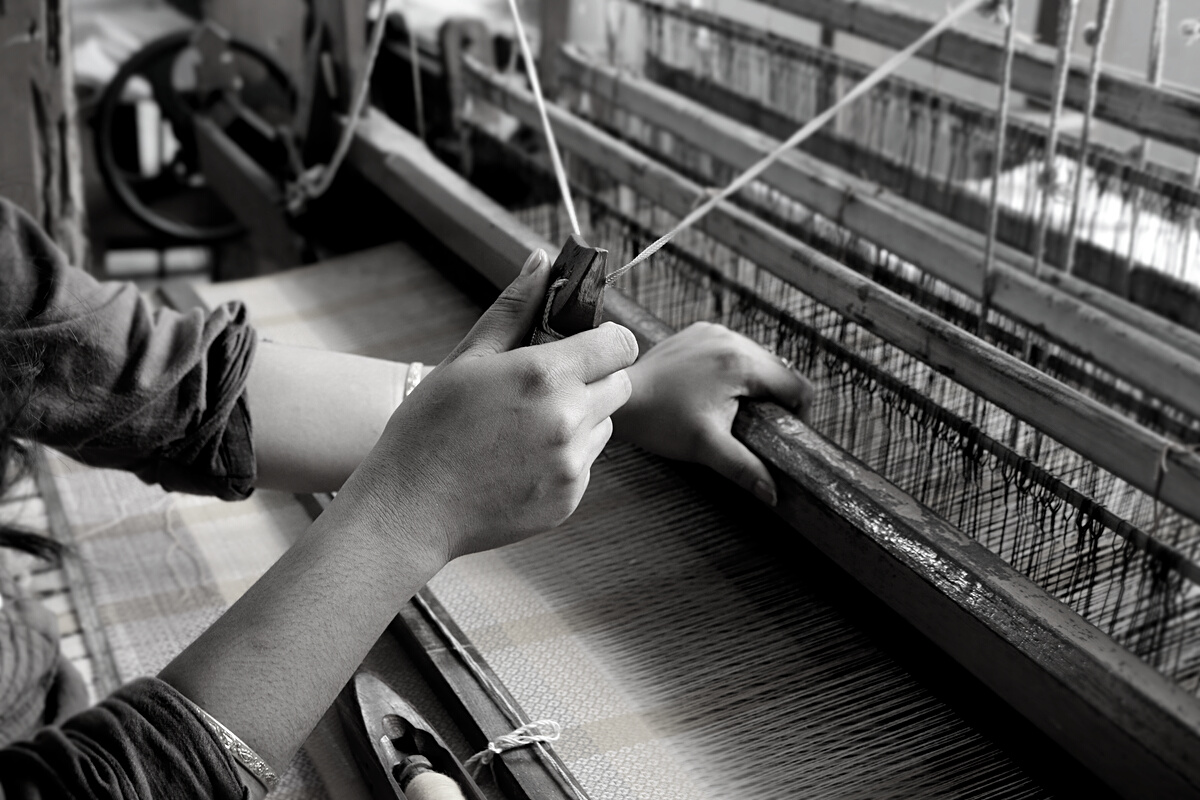 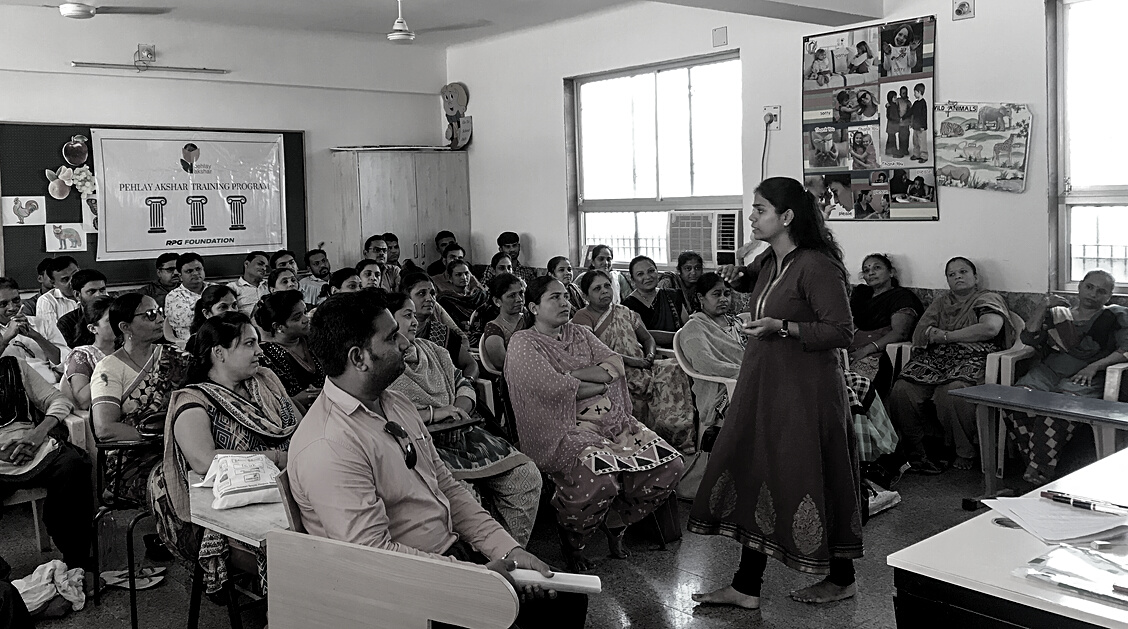 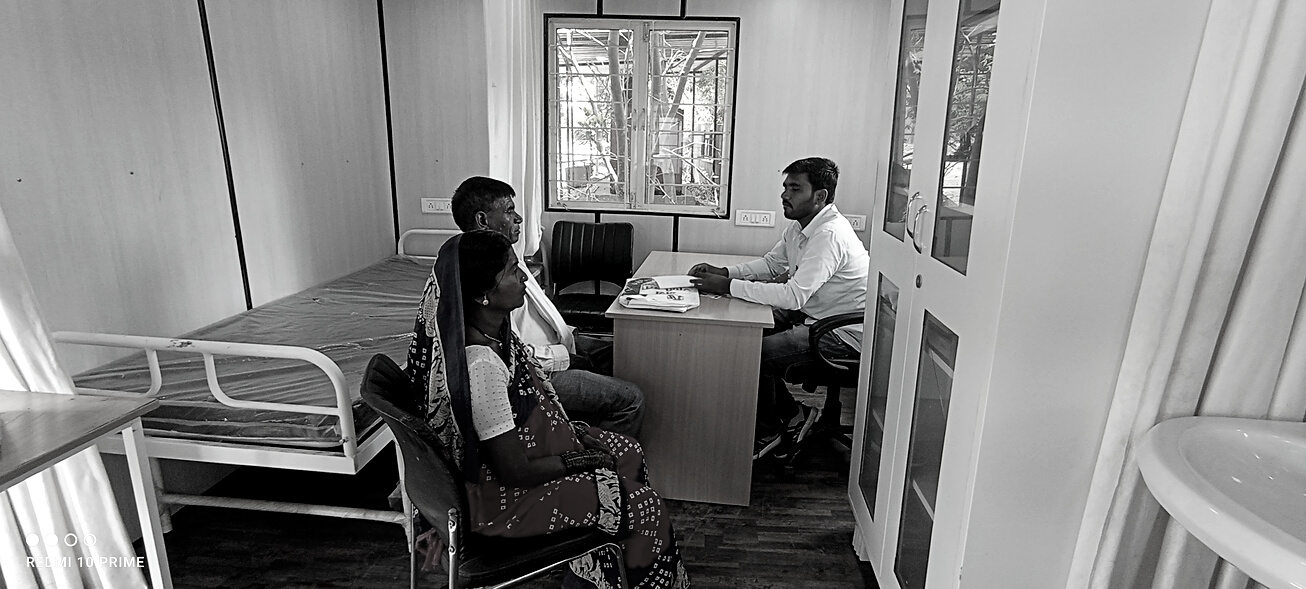 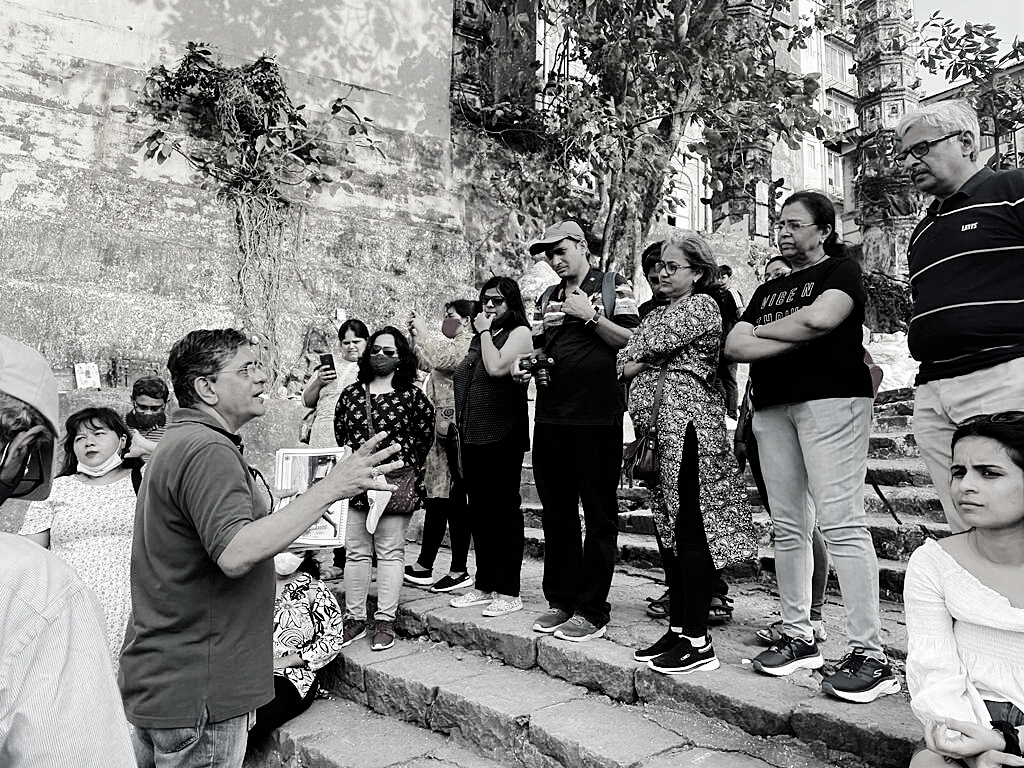 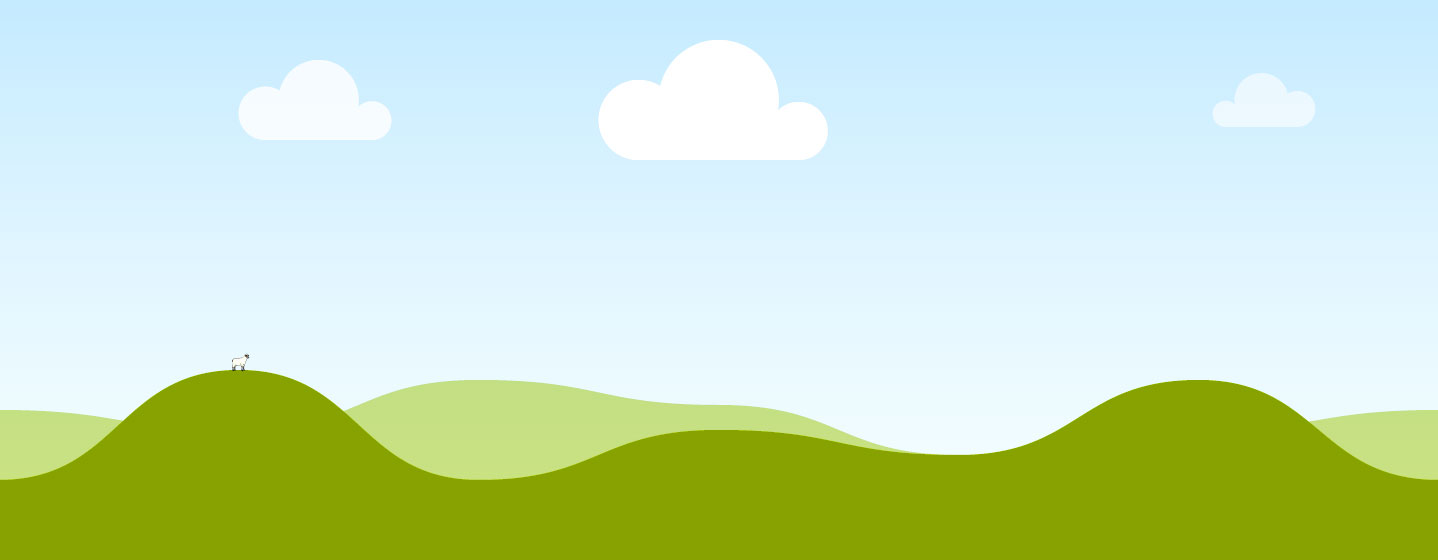 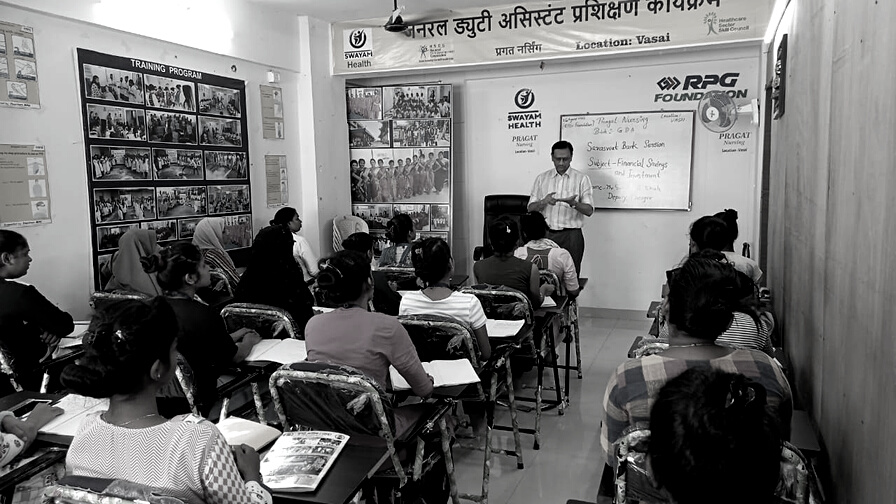 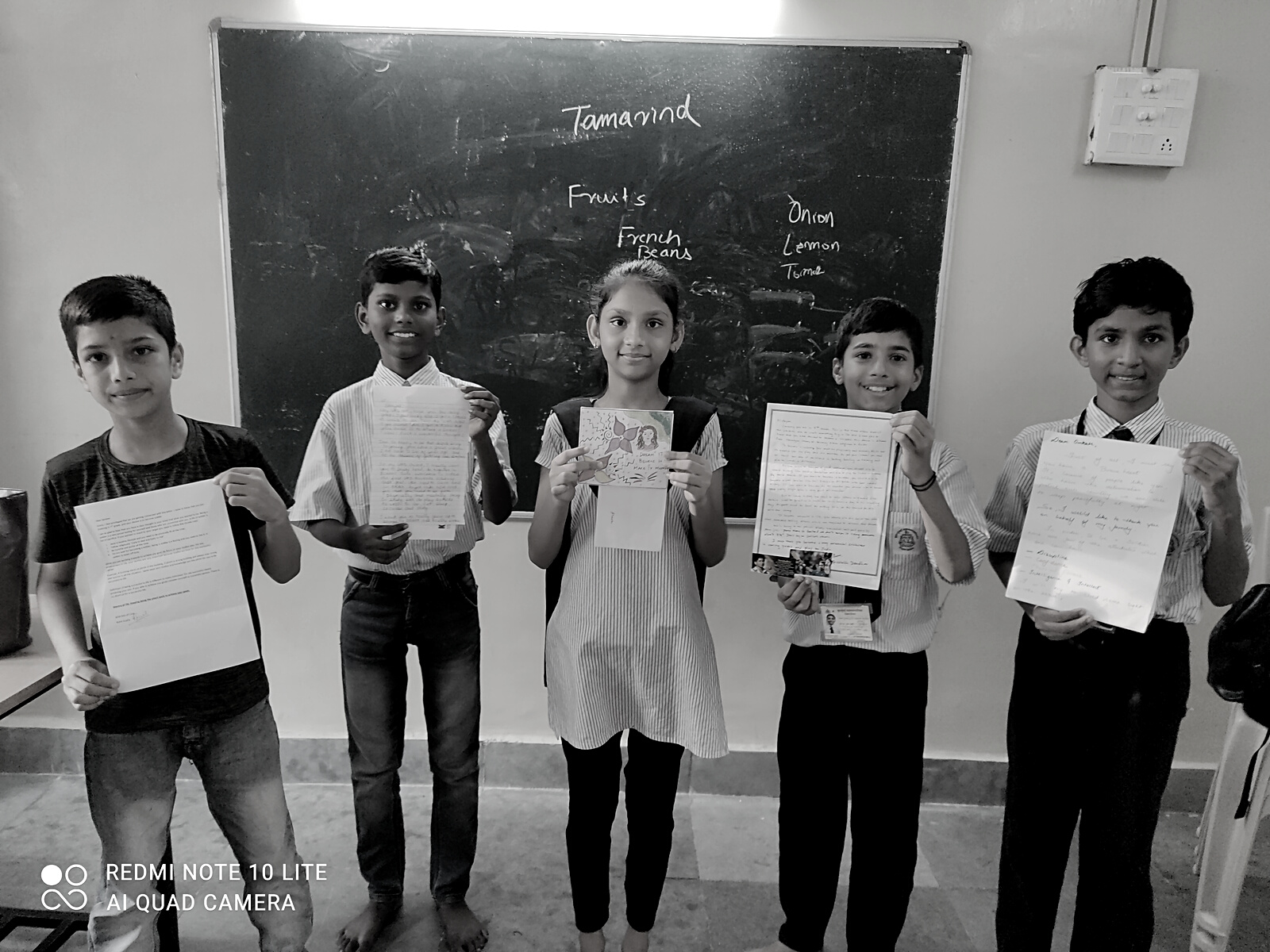 FY 23-24 UPDATES
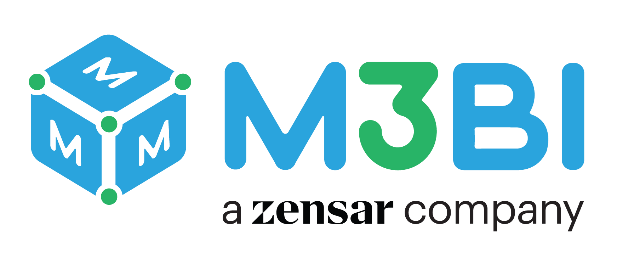 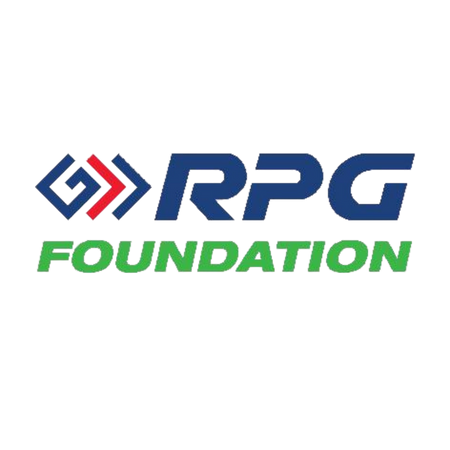 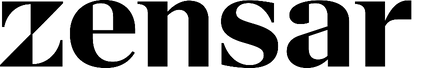 PROPOSED ANNUAL ACTION PLAN FY 23-24
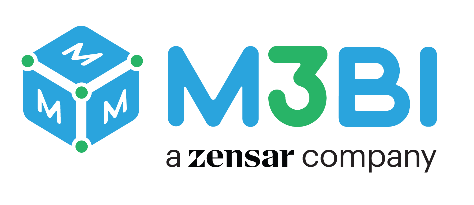 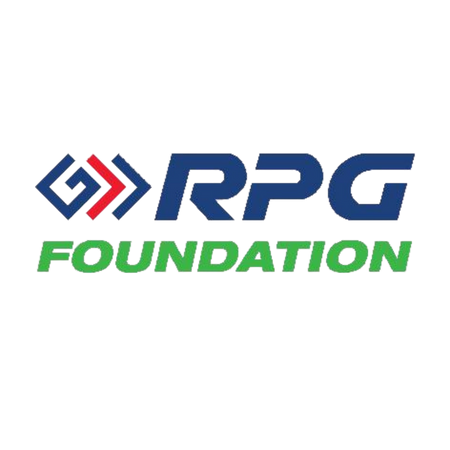 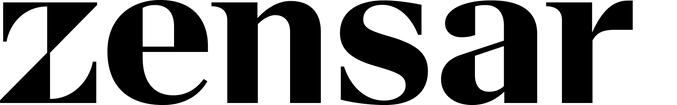 MIYAWAKI FOREST DEVELOPMENT – LOHGAON, PUNE
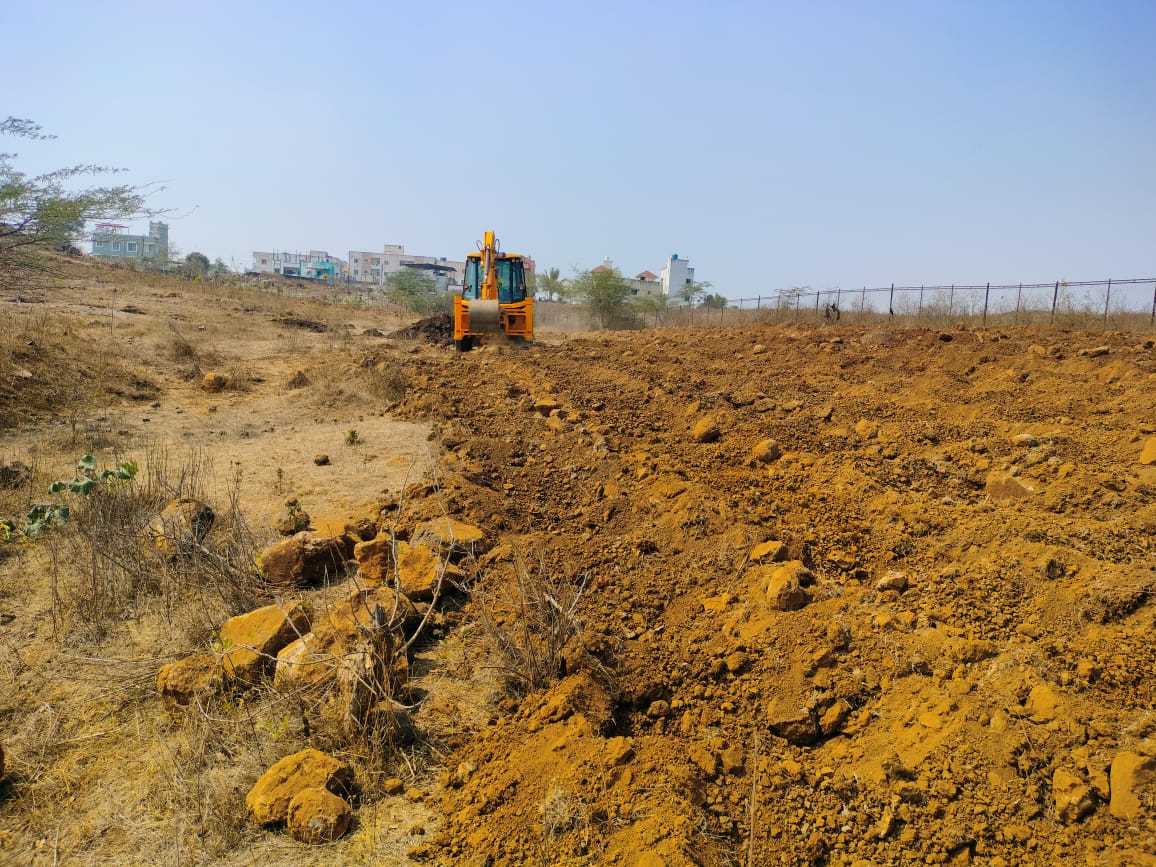 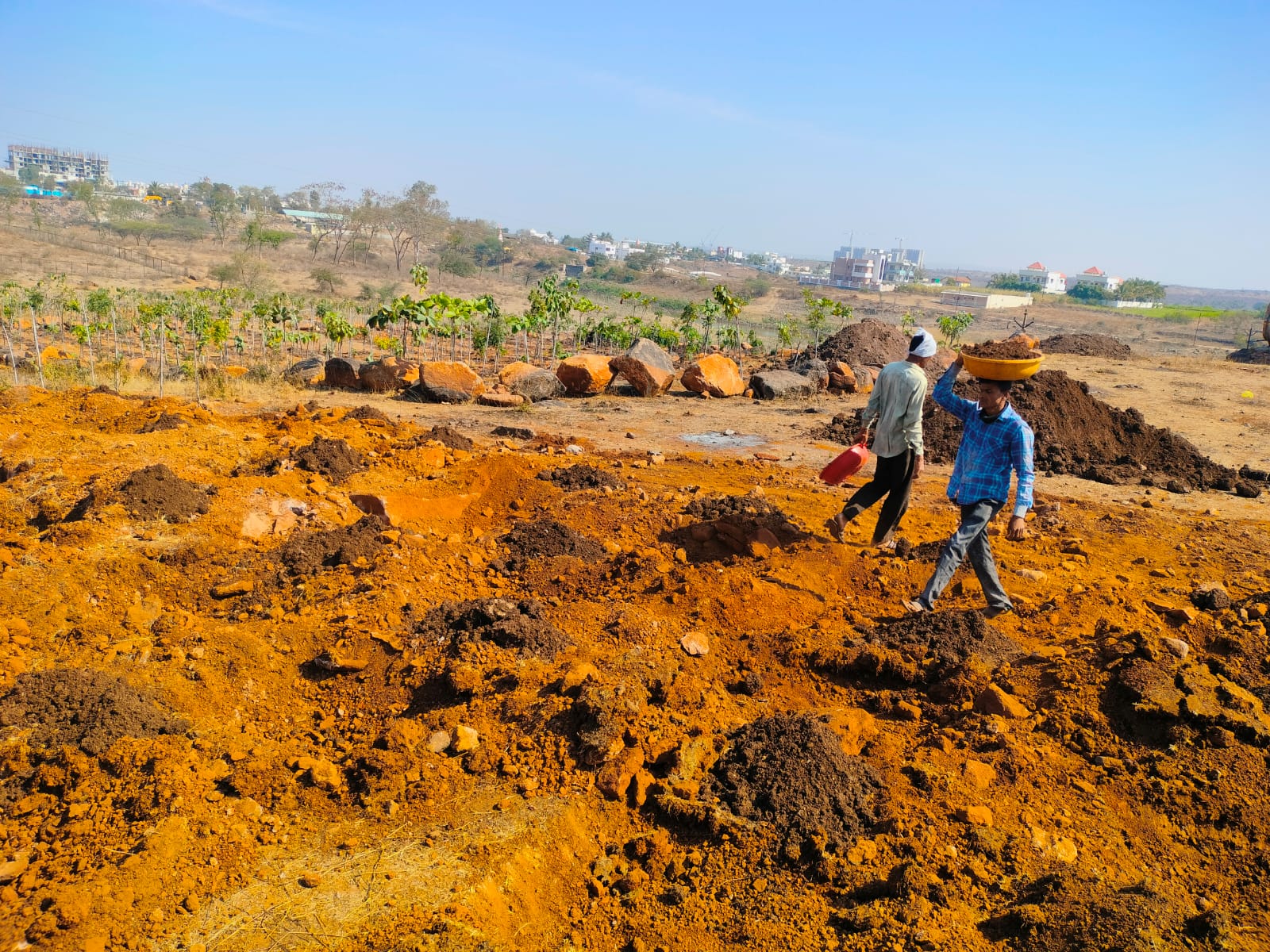 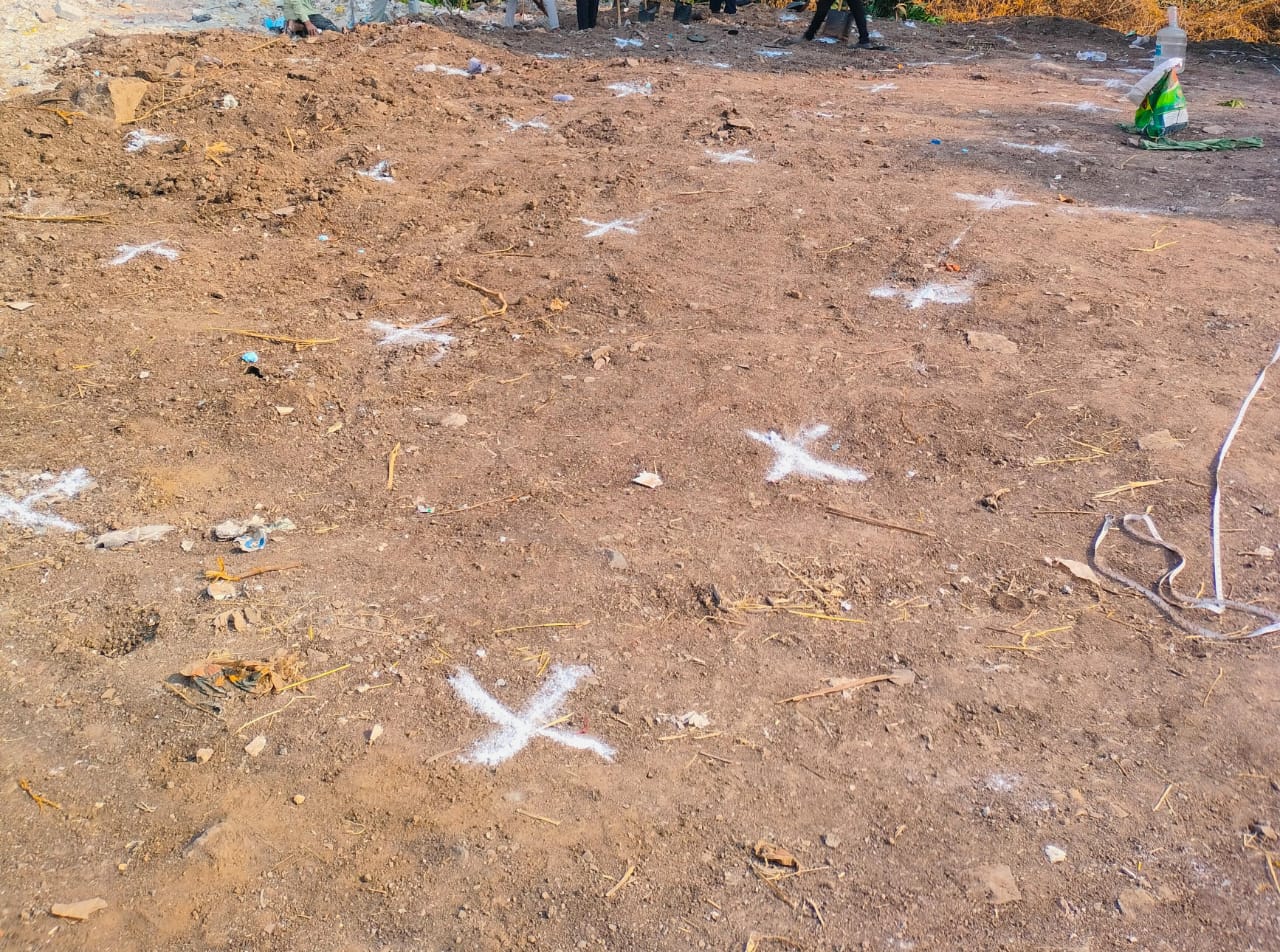 3 Steps of Land Preparation
Step 2: Land preparation which includes land leveling and removing large stones and rocks through JCB.
Step 3: Land fertilization process includes digging pits and filling them with fertile black soil.
Step 1: Marking on-ground according to the Miyawaki method of plantation
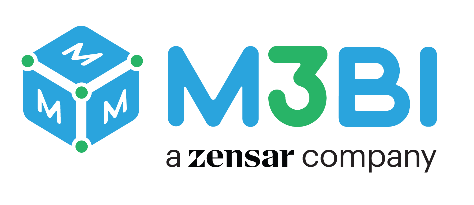 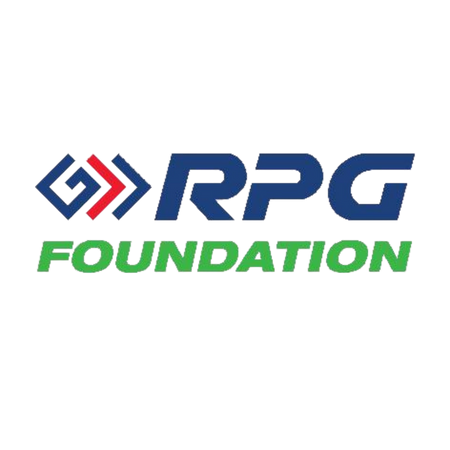 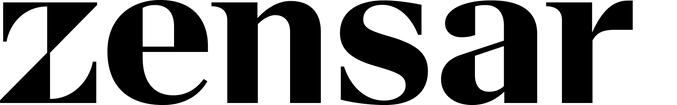 MIYAWAKI FOREST DEVELOPMENT – PLANT SELECTION
Barren land being transformed into a dense Miyawaki forest
Improves biodiversity, increases carbon capture, results in pollution filtration, soil binding due to plantation prevents floods, increases share and promotes cooling 
Analysed suitability of land for selecting plants to ensure optimal growth and sustain plant health 
Identified and planted 17 types, 
Trees arranged in 4 layers – Grand cover, Tall trees, Medium and Small 
Layers to be visible after 2 years of optimum growth, between 3-5 metres depending on the layers
3,306 native trees planted 
17 varieties of trees planted including fruit and flower native trees 
Organic fertilizers used for growth
 Irrigation arranged - 10,000 liters weekly for plantation maintenance
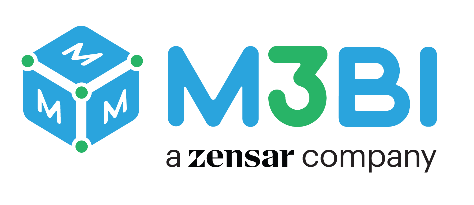 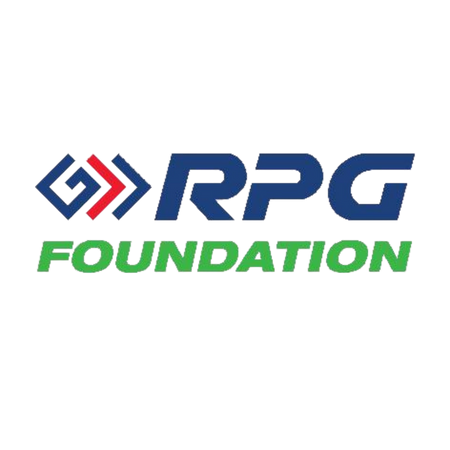 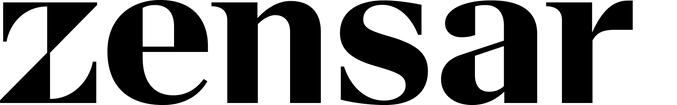 MIYAWAKI FOREST DEVELOPMENT – PLANTATION AND VOLUNTEER ENGAGEMENT
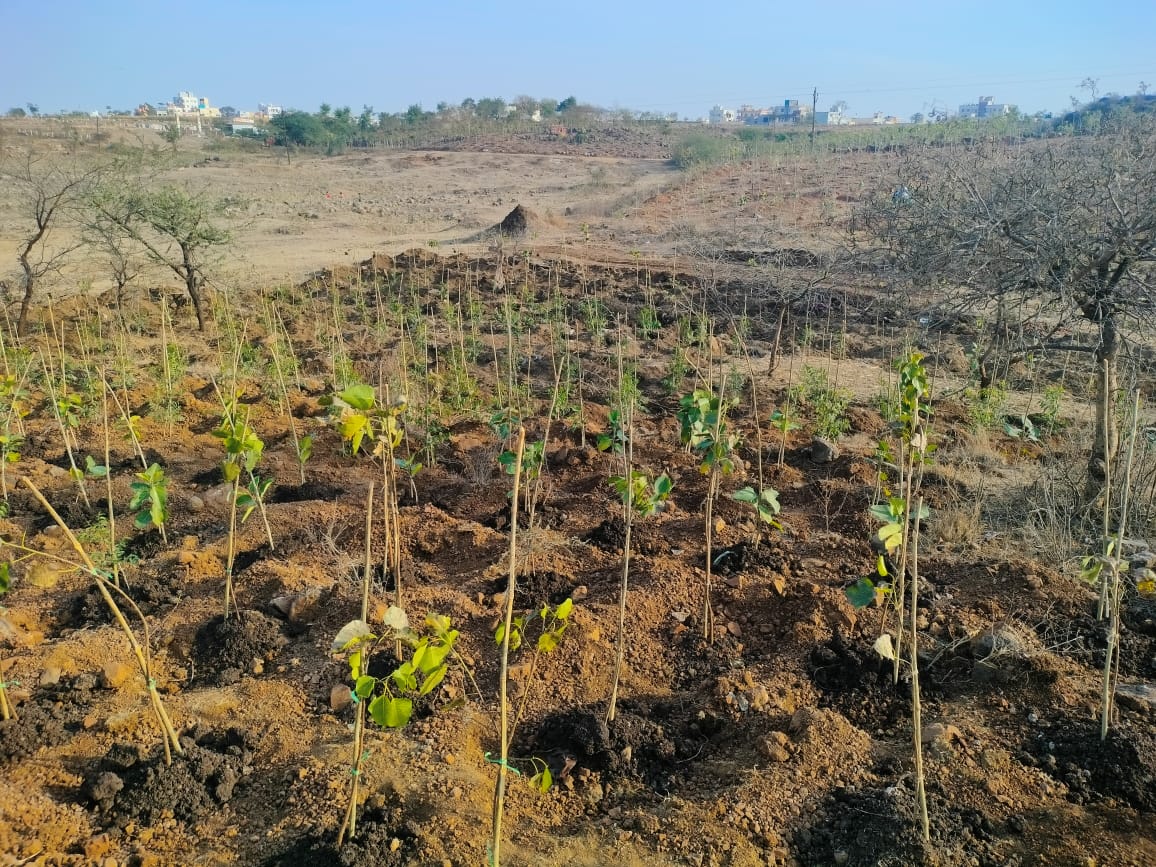 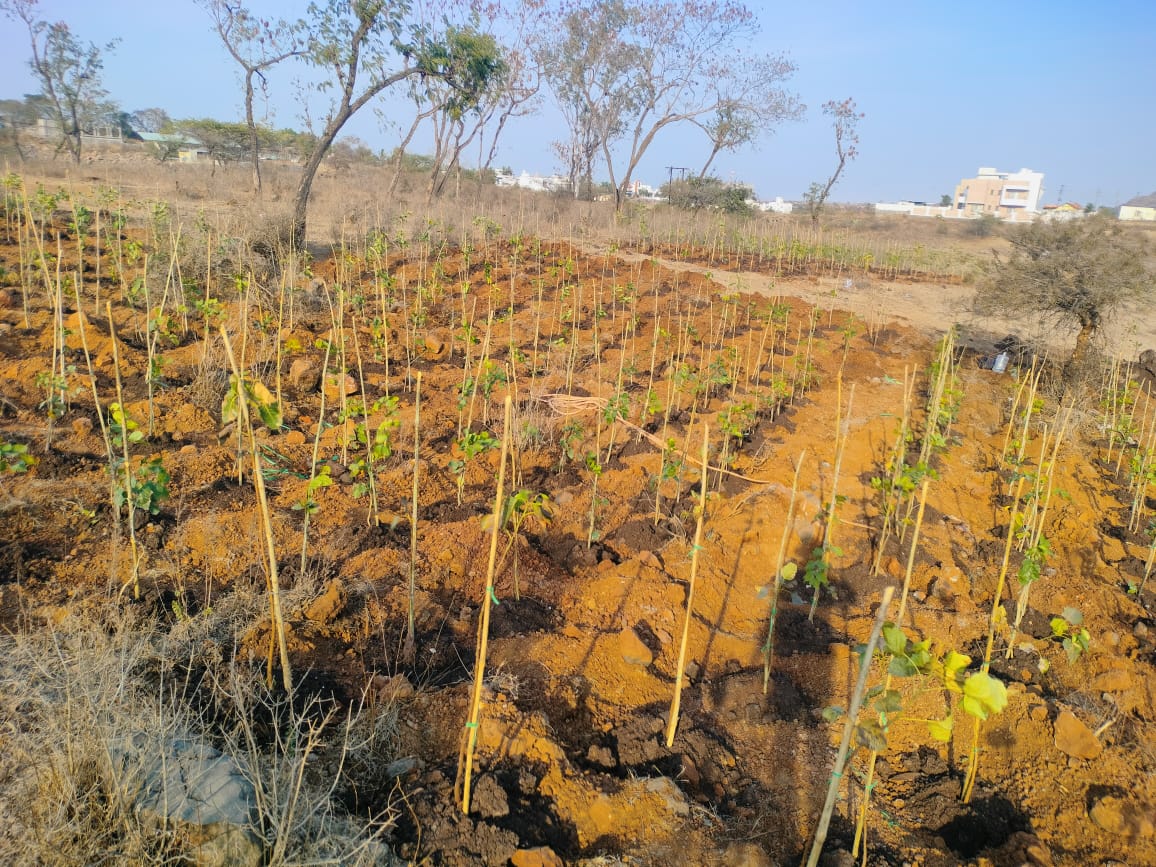 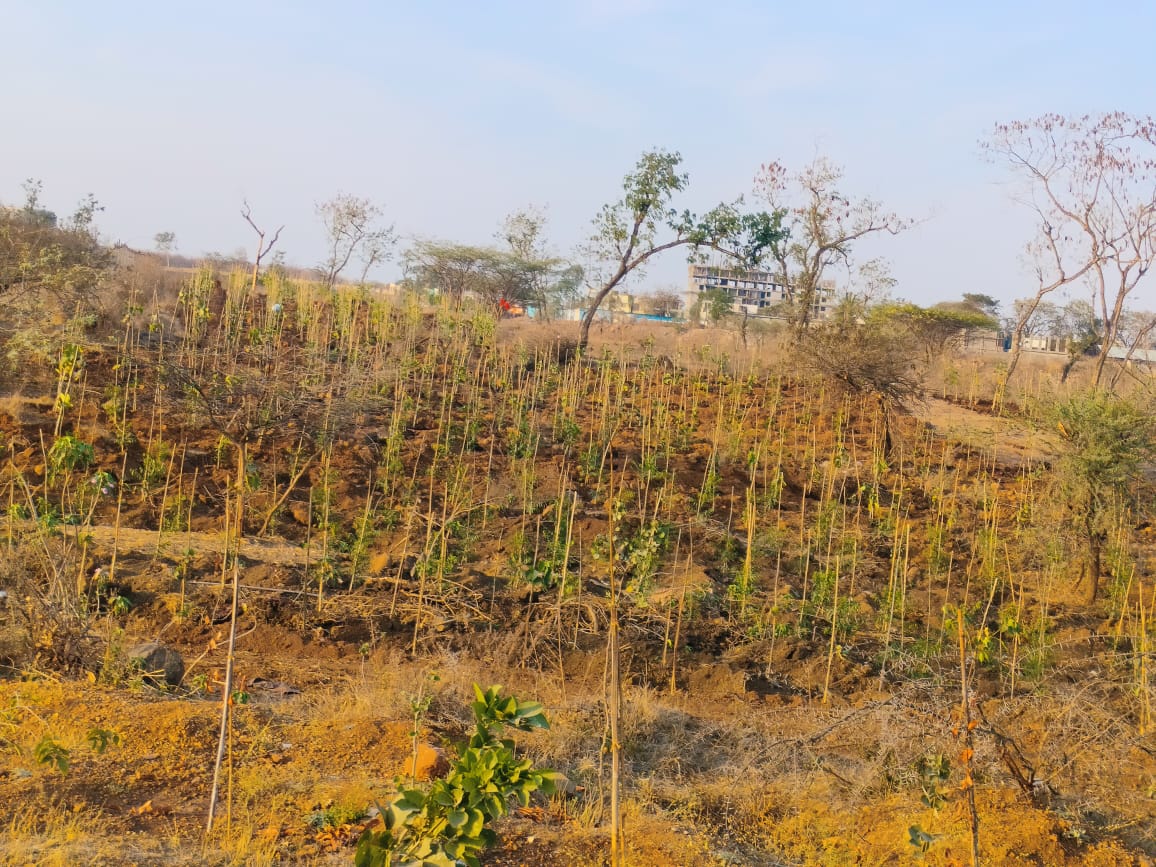 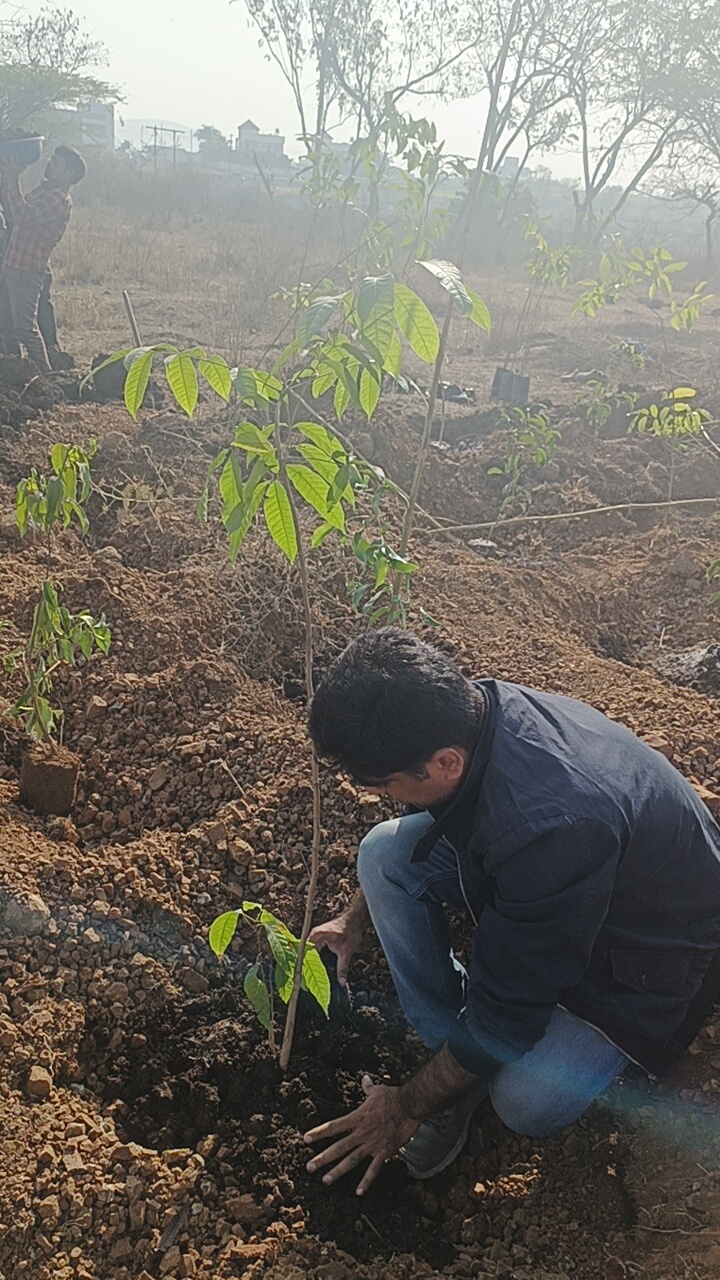 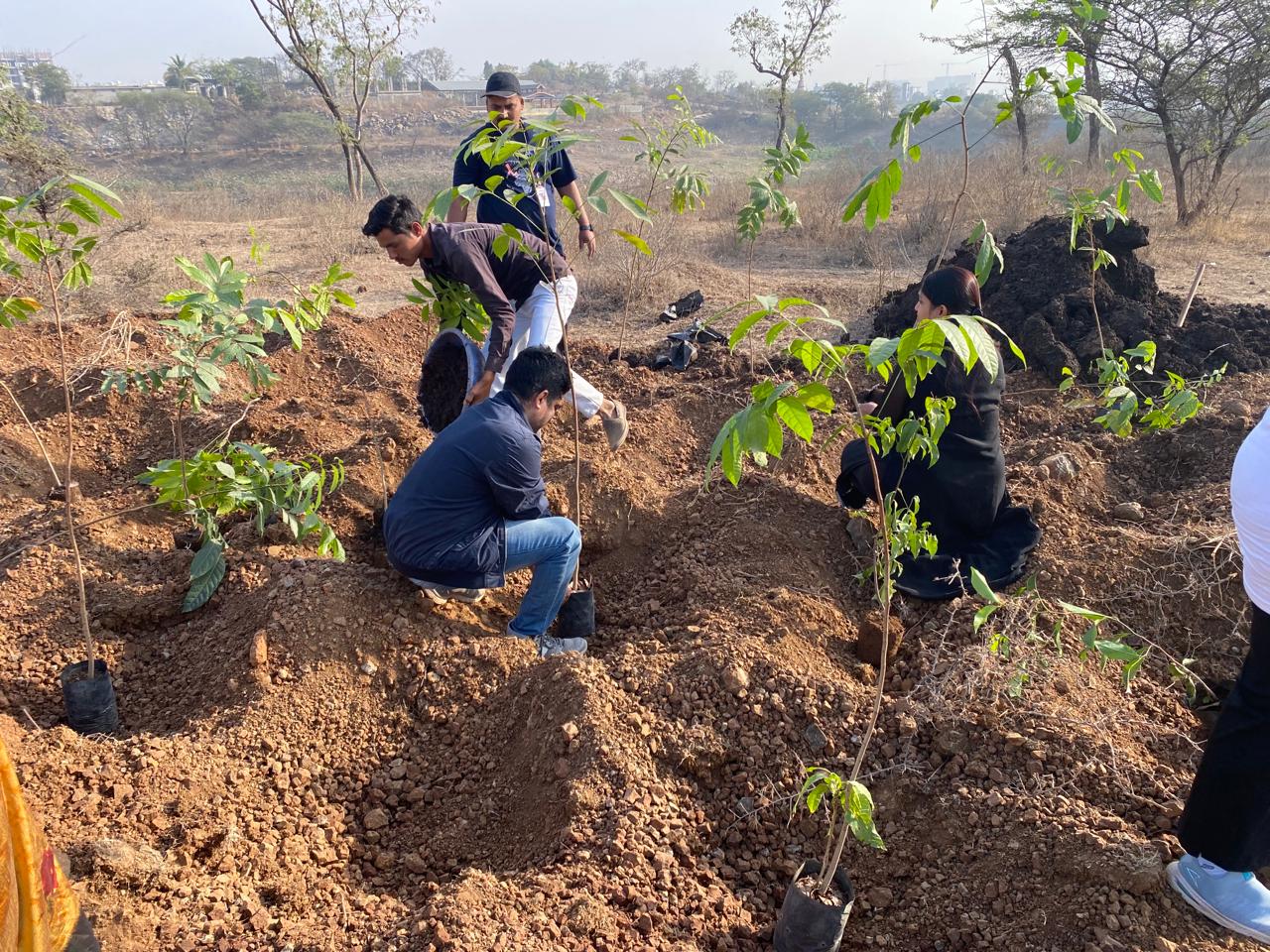 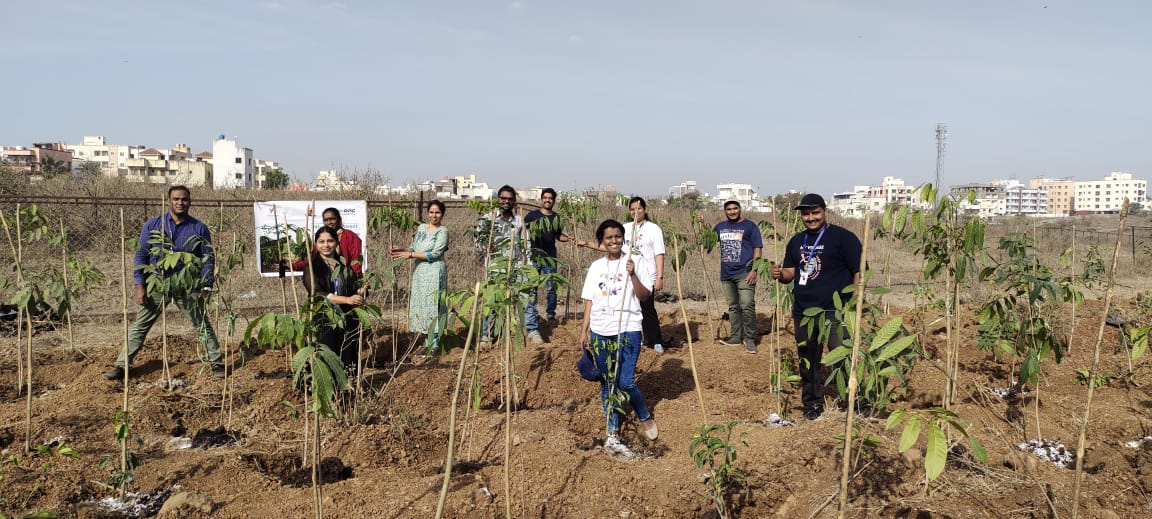 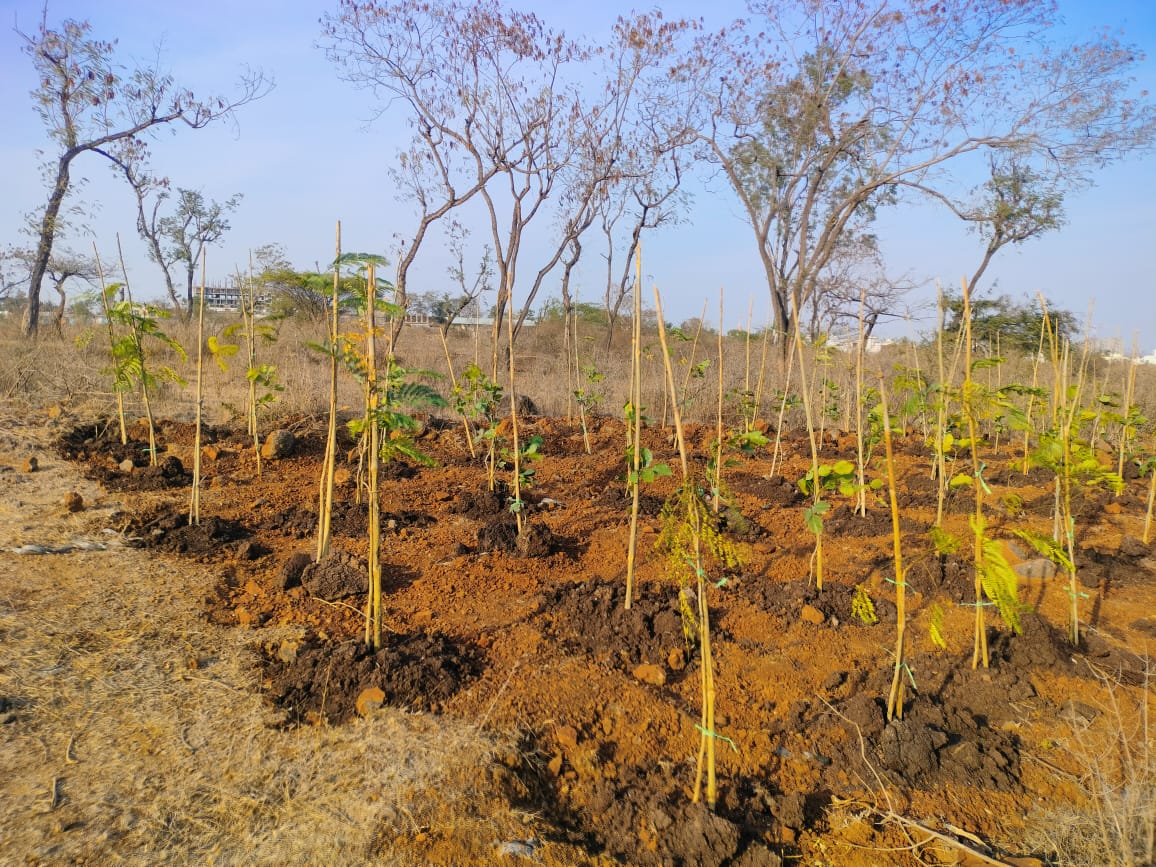 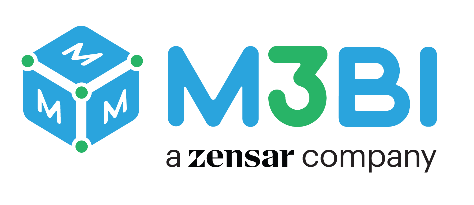 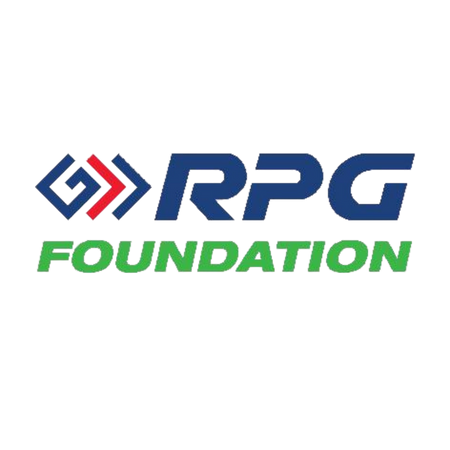 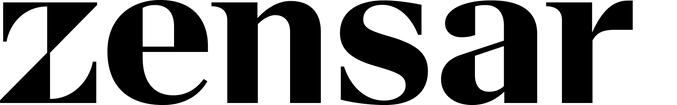 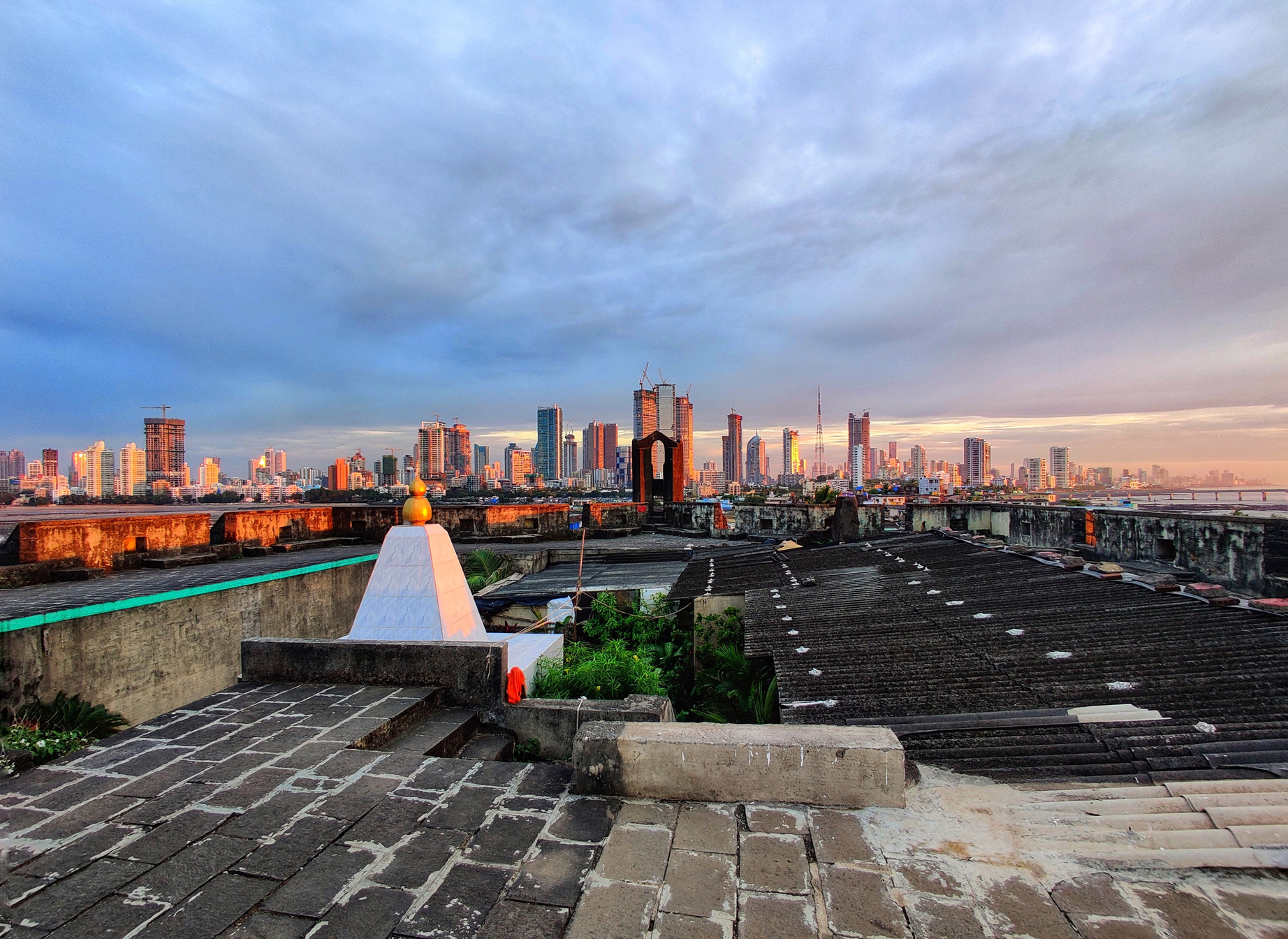 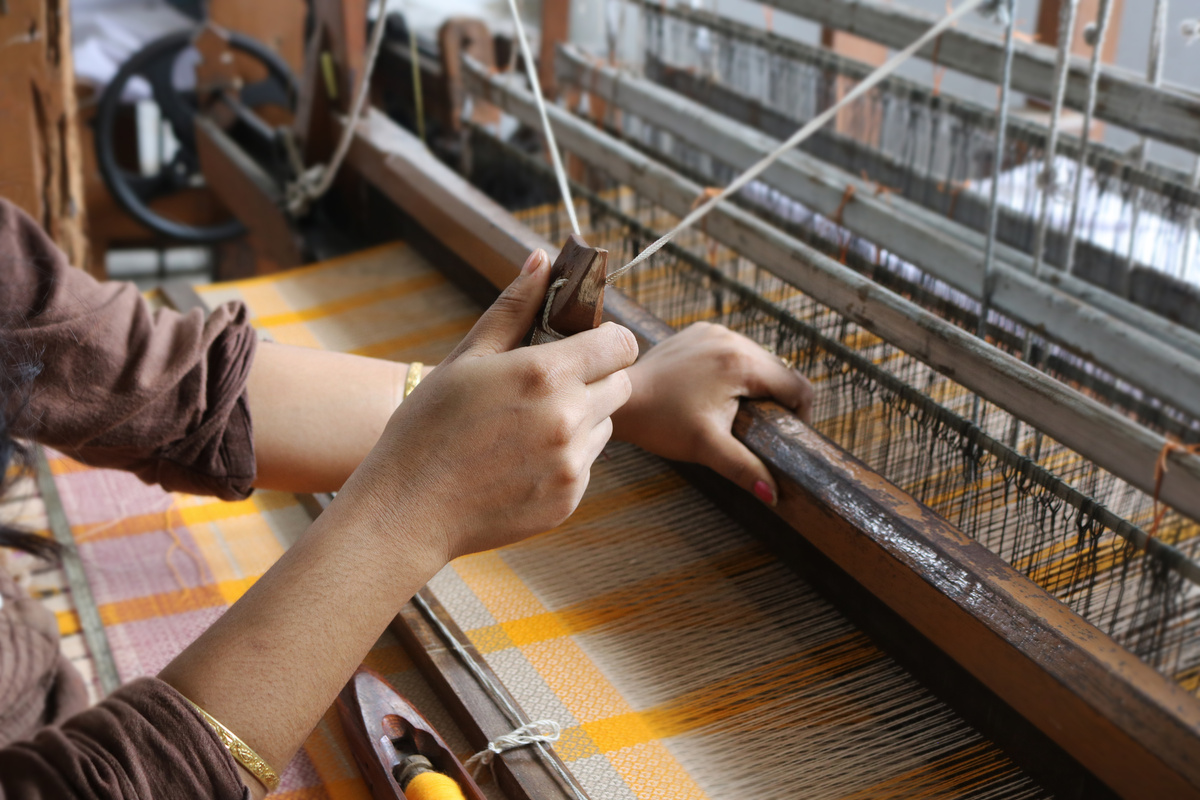 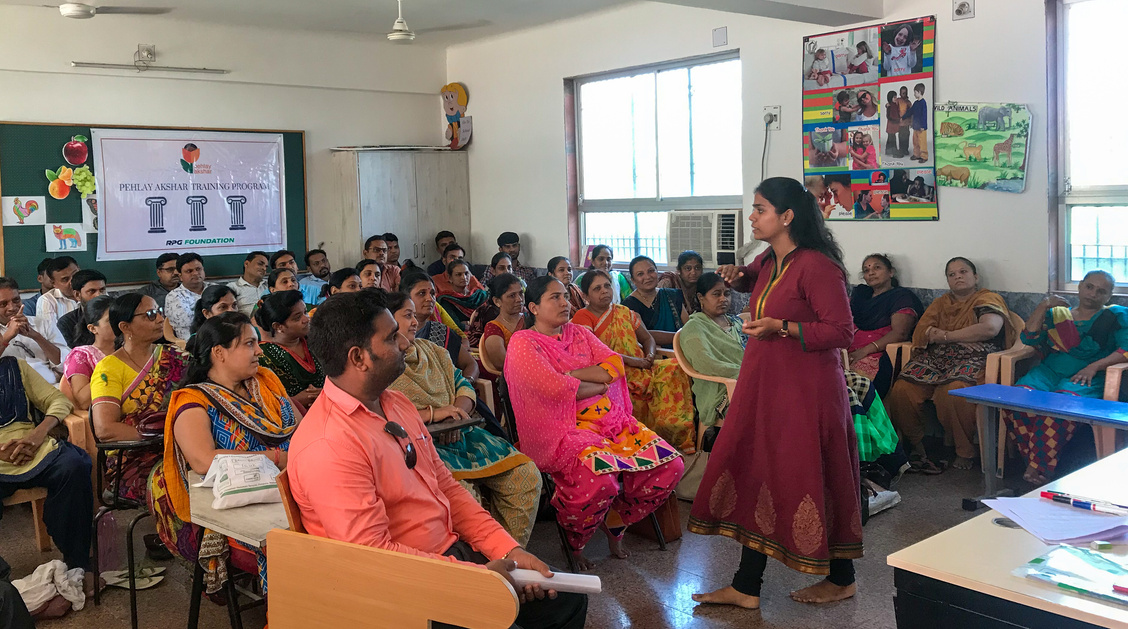 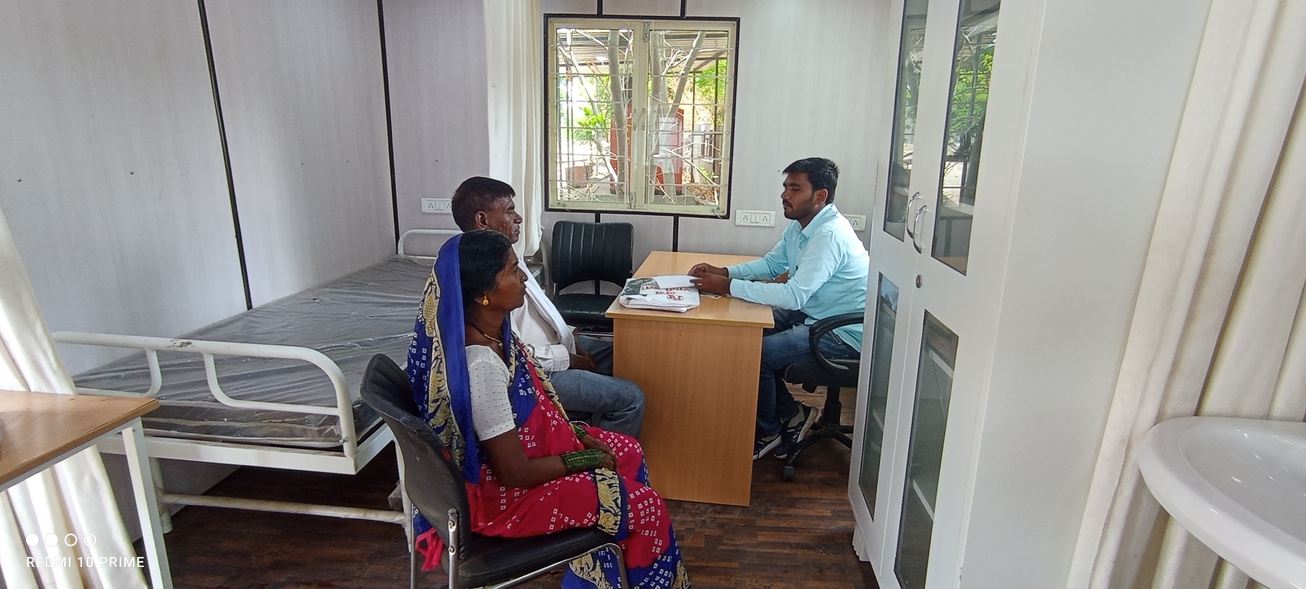 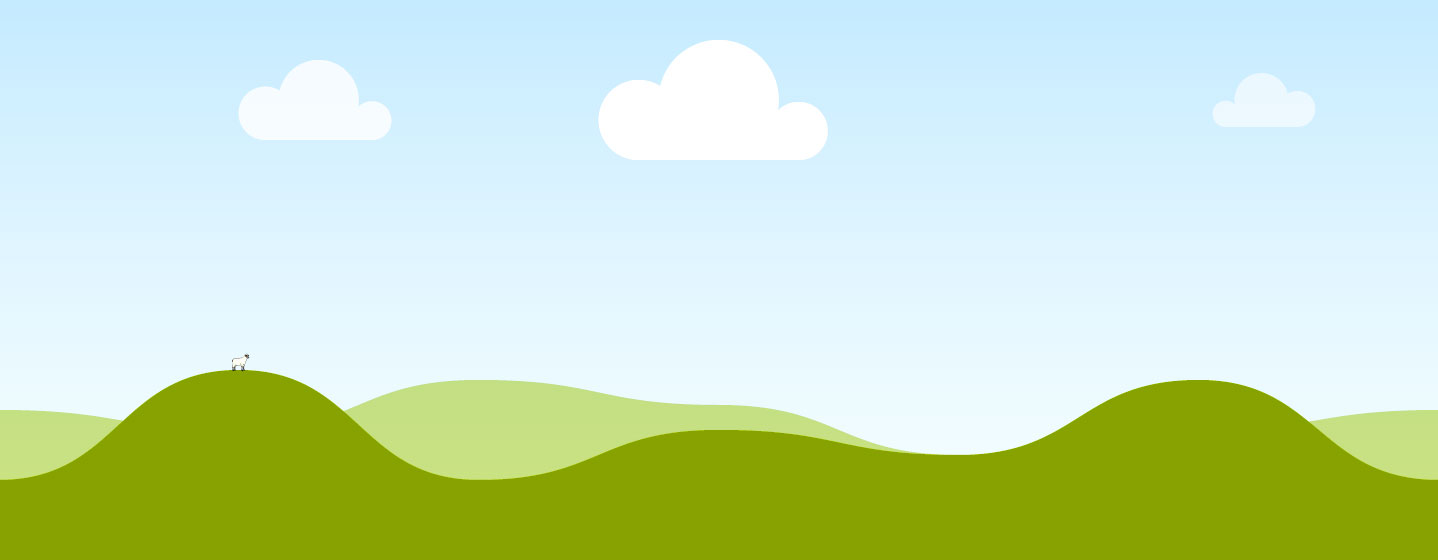 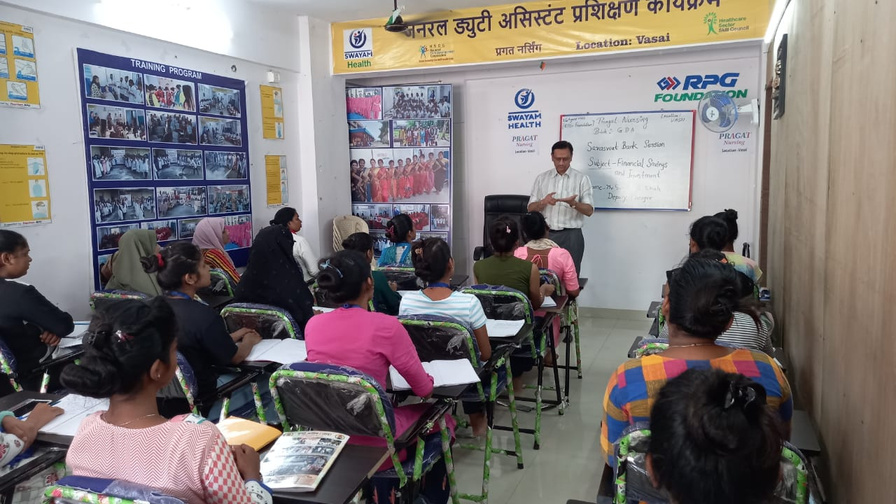 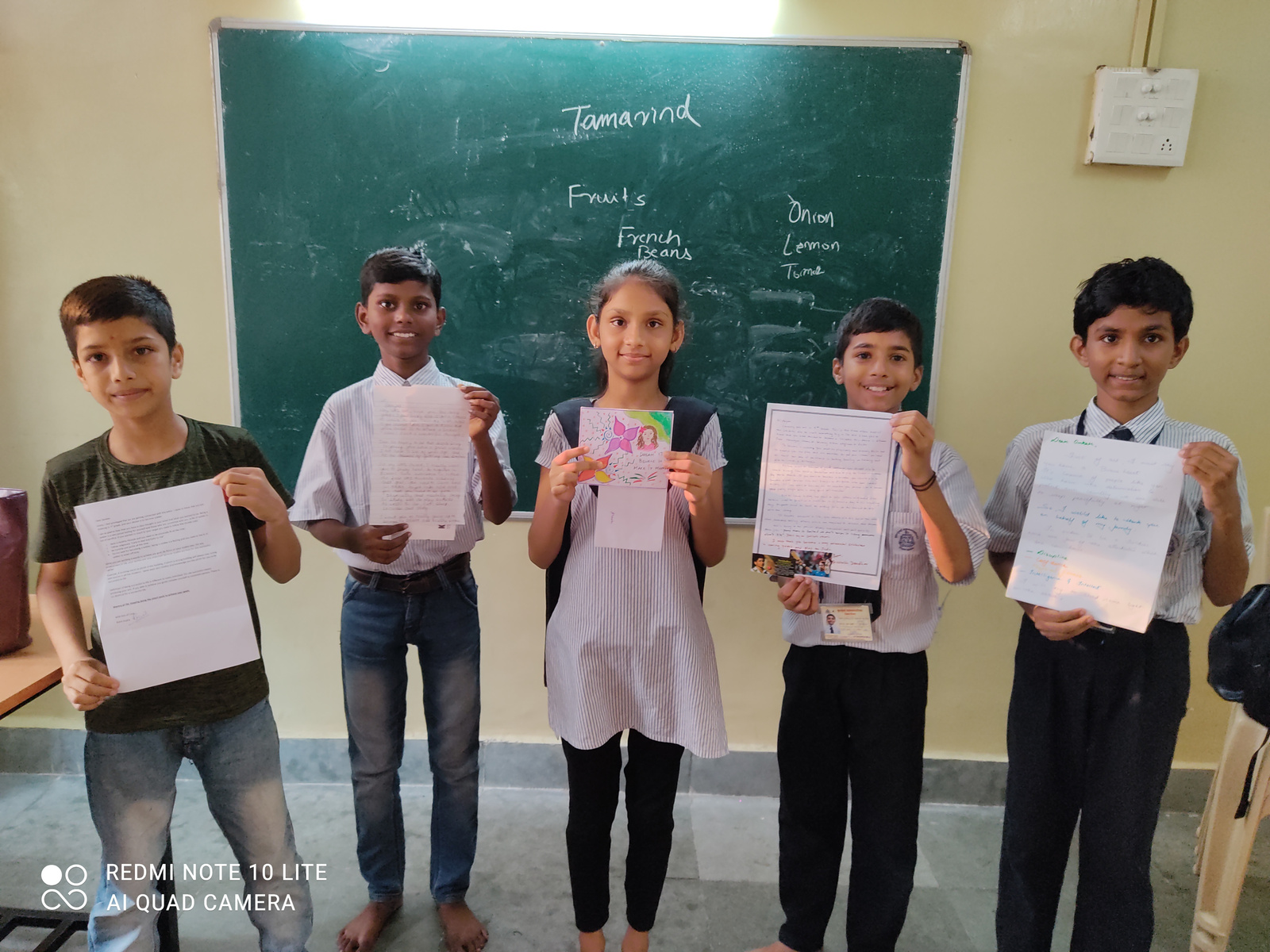 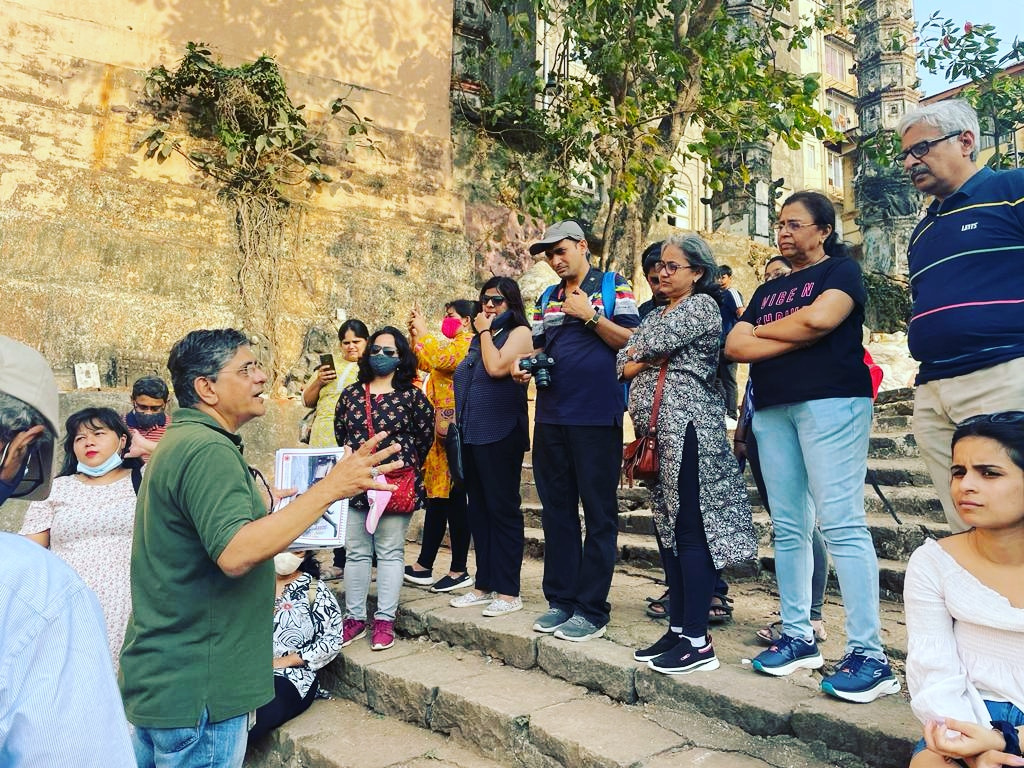 THANK YOU
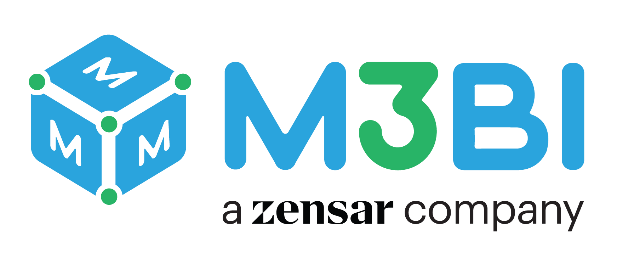 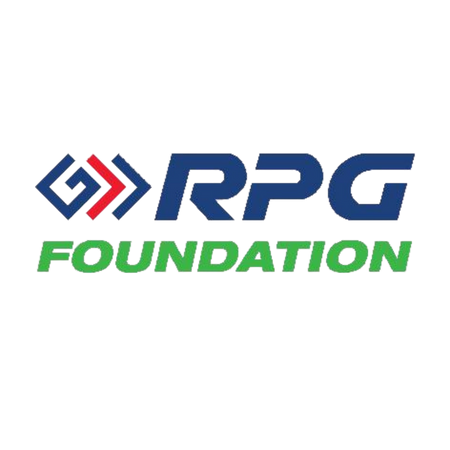 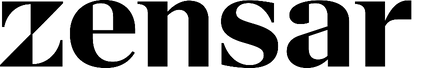